Chap. 2 - Collecte et structuration d'informations
Problématique
Le système de décision d’une entreprise doit être alimenté par des informations fiables pour être performant. 
Pour y parvenir l’entreprise doit mettre en place des procédures de collectes ou une veille informationnelle efficaces pour ensuite traiter les informations de façon performante afin de prendre dans en fin de processus de bonnes décisions.
Chap. 2 - Collecte et structuration d'informations
Problématique
La source des informations peut être interne ou externe. 
Les informations internes sont souvent extraites de bases de données ou obtenues par des moyens statistiques ou par des enquêtes. Elles sont souvent synthétisées dans des tableaux de bord.
.
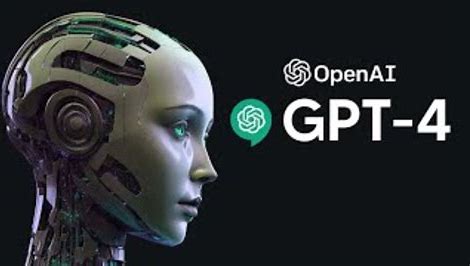 Les informations externes sont obtenues dans la presse, dans des revues, sur les salons… et sur internet. L’arrivée de l’IA générative permet également d’obtenir des données pertinentes sous la forme de textes ou d’images libres de droits.